Office 365 Fundamentals
March 2014
About the Presenters
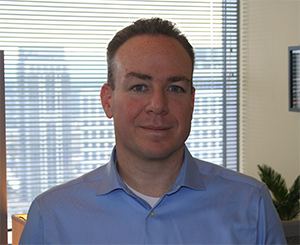 Jeff Medford
Senior Technical Product Manager
Office Deployment, Adoption & Readiness Team
Microsoft Corporation
Bullet

Bullet

Bullet
Optional link about you
Course Modules
Getting Started with Office 365 Deployment
Jeff Medford
Technical Product Manager
Microsoft
Traditional deployment methodology
Pre-Deployment
Plan
Prepare
Migrate
Post-Deployment
First Mailbox
Don’t treat cloud like an on-premises deployment
Benefits of Office 365 FastTrack
John
Build from Pilot to Deployment, layer features and integrations
Full Office 365 User Experience with minimal on-premises requirements
Time to value vs. effort invested
Identity options: 
cloud IDs, synchronized IDs and federated IDs
Pilot
Deploy
Enhance
1
2
3
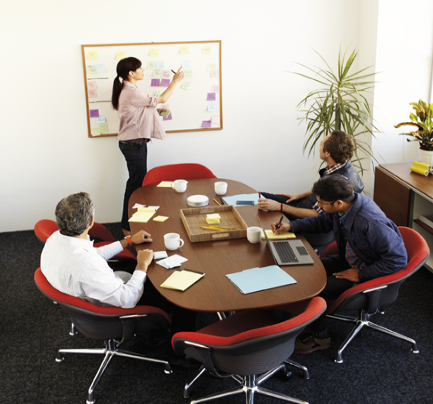 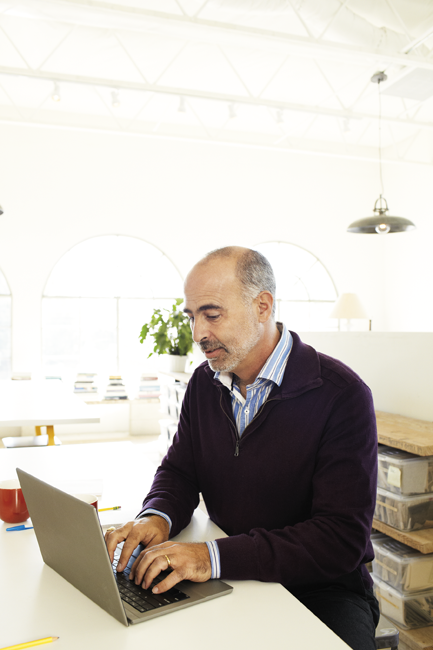 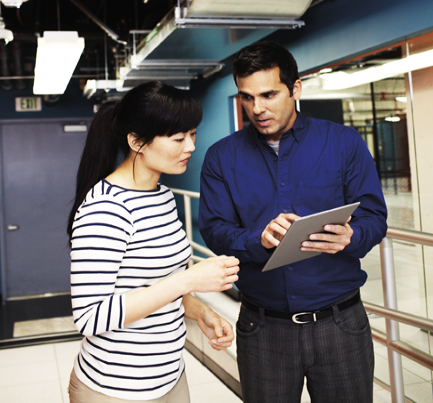 Experience Value Early
New Cloud Experience
Real World Benefits
Broad Production Use
Full Feature Value
Meet your needs
Exchange, SharePoint & Lync Online, Office ProPlus, Yammer, and WA Active Directory
First use in hours, Onboarding in daysExchange, SharePoint, Lync, Office 365 ProPlus, Yammer, and WA Active Directory
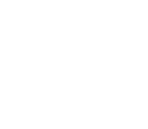 Deploy
Full Office 365 service
Pilot in hours
Persist to deployment
User led migration
Core onboarding
Deploy in days
Companywide cloud use
IT led migration
Optional integration
Extend in weeks
Meet business needs
Customized to landscape
Enhance
Pilot
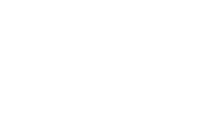 2
3
1
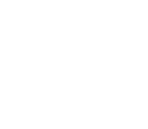 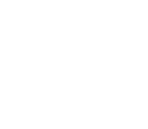 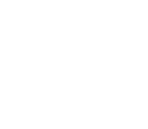 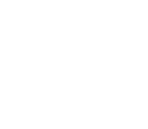 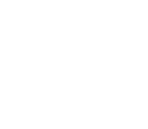 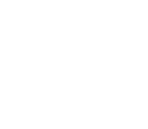 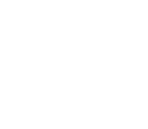 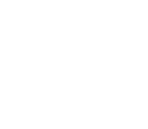 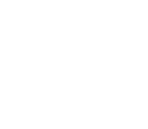 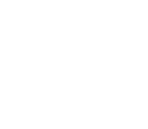 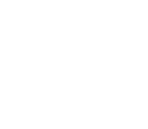 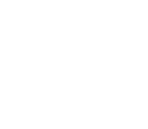 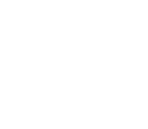 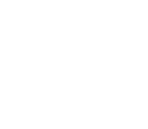 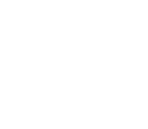 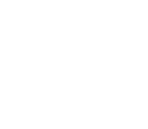 What
What
What
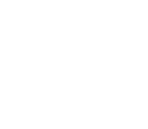 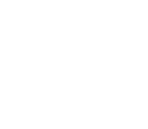 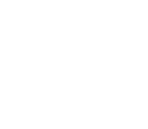 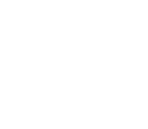 Office 365 ServiceExchange, SharePoint, Lync, Office Web Apps, Office 365 ProPlus, Mobile
All Pilot Features +Shared namespace, simple coexistence, external sites
Deploy +Federation, Hybrid Delegation, and more
How
How
How
Service domain
Cloud Identity
Web Client
Office client
Self Service
Pilot +
IT led migration *
Customer domain
Directory sync
Password sync
Admin migrations
OnRamp
Deploy+ *
Configure adv. features
Federated Identity
Exchange Hybrid
Corporate app store
SharePoint Hybrid
Lync Hybrid
3rd party migration tools
Pilot complete
Deploy Complete
Adopt new features
Guided Customer Facing Contenthttp://fasttrack.office.com/
Step-by-step guidance for all customers deploying Office 365
Clear deployment methodology from Pilot to Deploy to Enhance
Single message, single source for information regarding Office 365 Deployment
Deeper level tools and resources surfaced as part of the FastTrack steps.
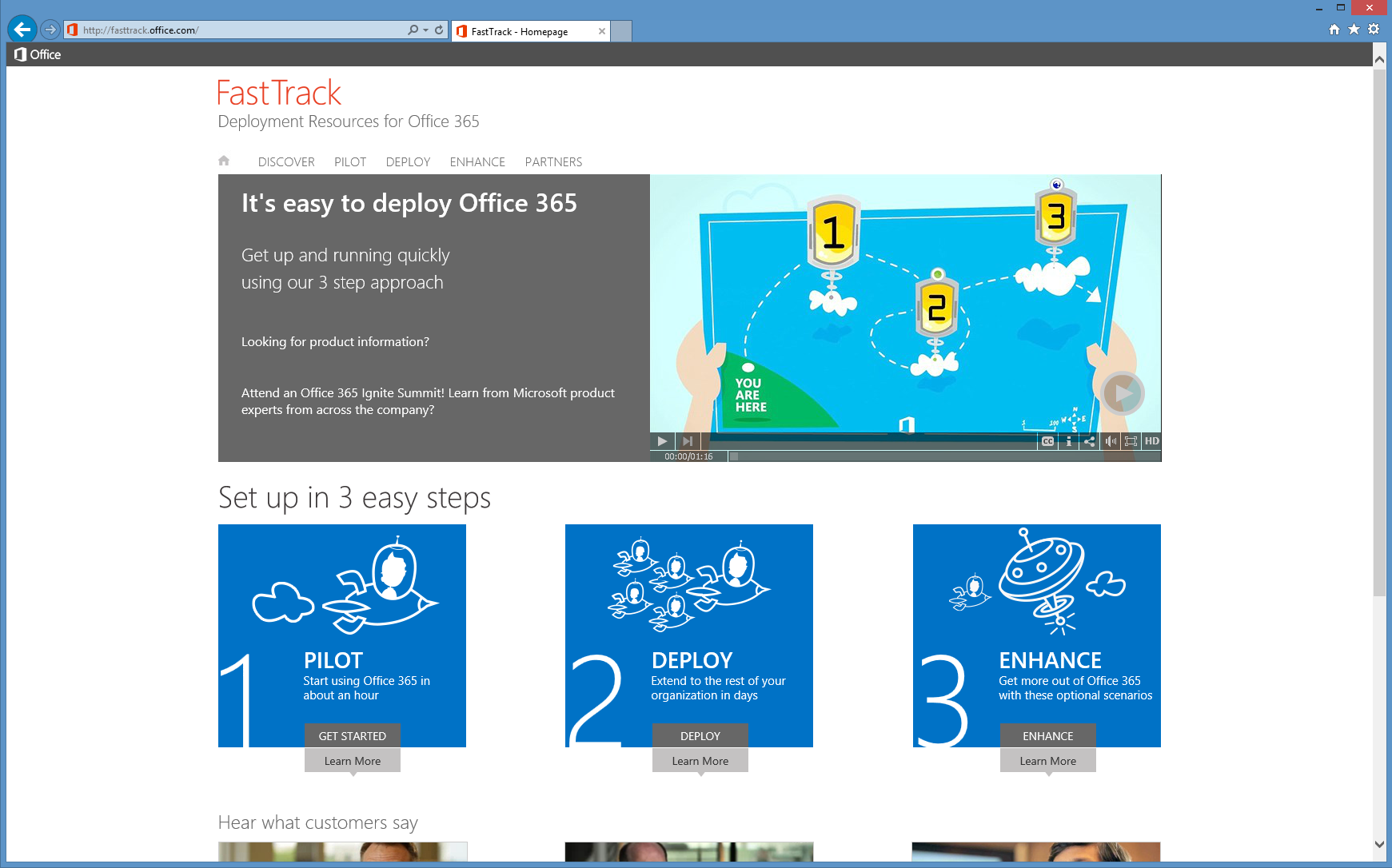 Pilot Experience
Pilot the service quickly
User signs into Office 365 with a Cloud ID (jane@contoso.onmicrosoft.com)
Setup on day 1
Full use of the service
User driven pilot
Pilot setup continues to step 2 deploy
Limited on-premises requirements
Sign-on
Mail
Pilot the new Exchange mailbox
New mailbox in the cloud
Inbox content populated via Connected account
User sends/receives email as Jane@contoso.com
User PST import option for additional content migration (mail/calendar/contacts)
Collaboration
Pilot the new collaboration tools
Run online meetings with any user with computer & app sharing, video conferencing, and  PC-to-PC calling
Collaborate using SharePoint Online team site and newsfeeds
Easily store files in the cloud with OneDrive for Business and share file with external users
Office across multiple devices
Access the service via a browser - Office Web Apps across devices and platforms – no client required
User self-install of Office 365 ProPlus side-by-side with existing Office client installations
Clients
Mobile
Experience Office anywhere
Mobile connectivity options are built into the service – just start connecting devices
Connect to Office 365 via mobile devices  with Exchange Active Sync for mail
Platform specific mobile apps bring best experience where it makes sense  - i.e. OneNote, Lync
Administration
Control & manage your pilot
Centralized administration from the Office 365 admin center in the service.  
Online management centers for Exchange, SharePoint, and Lync.  
Service health dashboard to monitor service maintenance and incidents.
Service use reporting available in the service admin center including service activity.
Pilot Identity Scenario
Cloud Identity
Directory & Password Synchronization
Federated Identity
Pilot
Deploy
Enhance
1
2
3
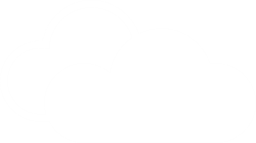 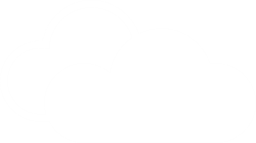 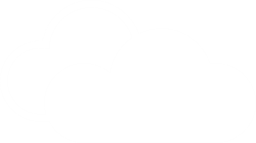 Windows Azure Active Directory
Windows Azure Active Directory
Windows Azure Active Directory
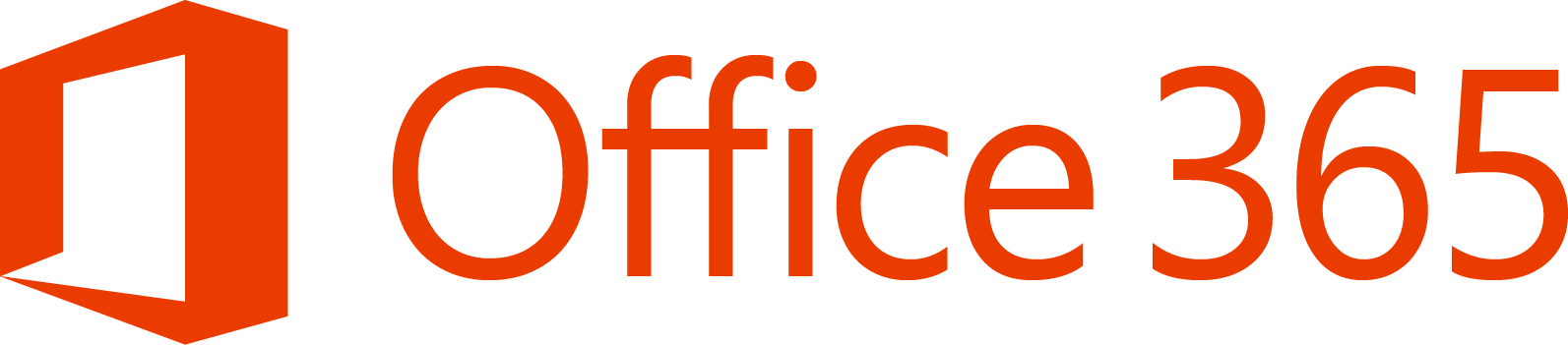 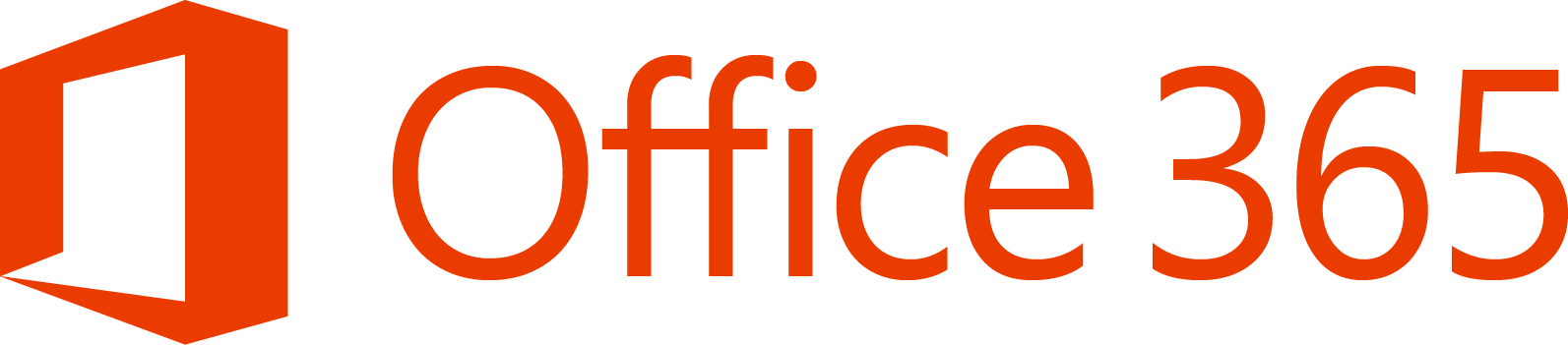 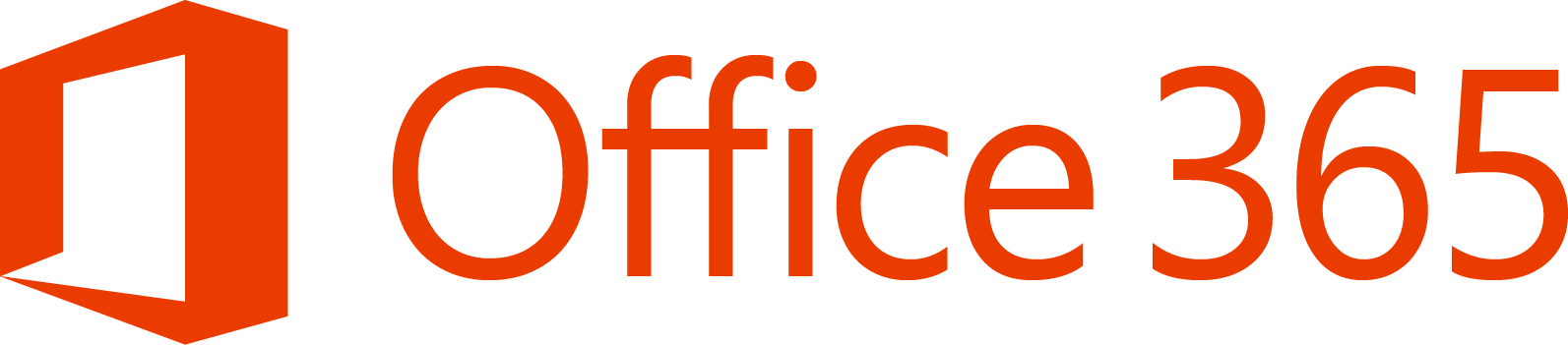 Dirsync & Password Sync
Federation
Directory Sync
On-Premises Identity
On-Premises Identity
Single federated identity and credentials
Single identity in the cloud
Single identity without federation
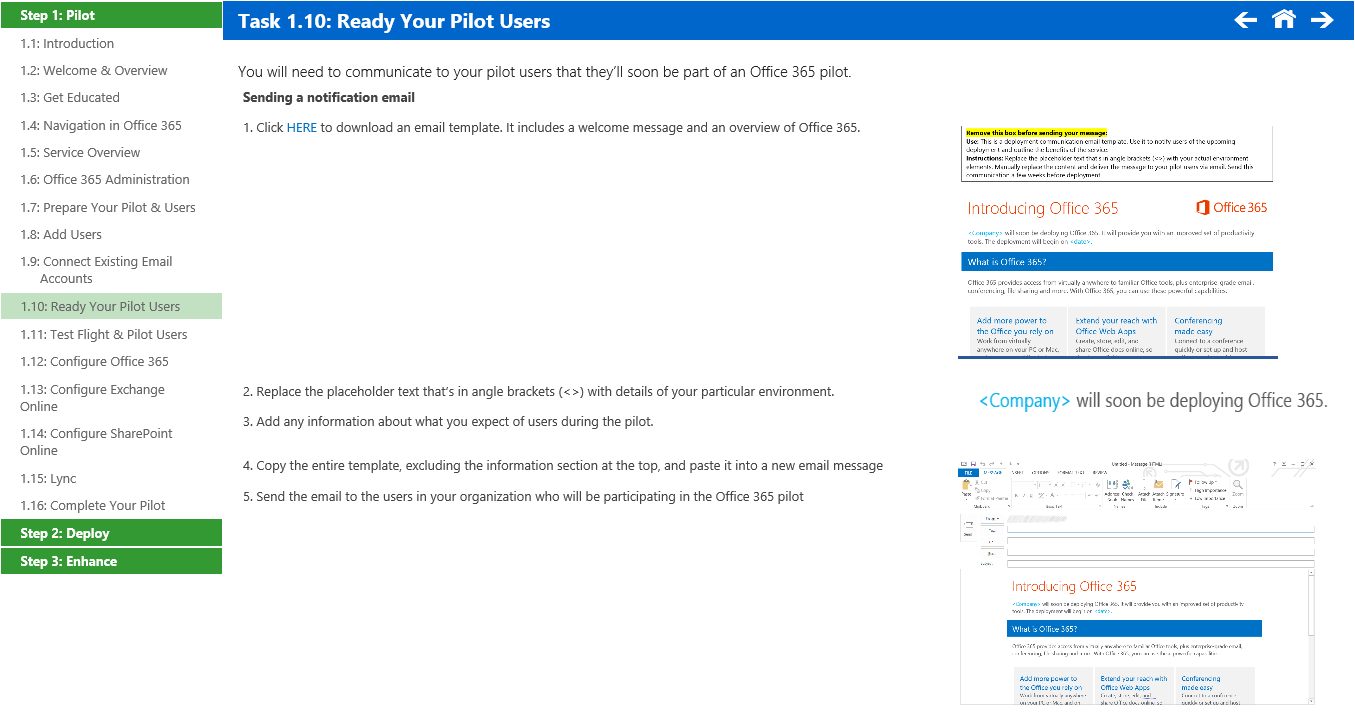 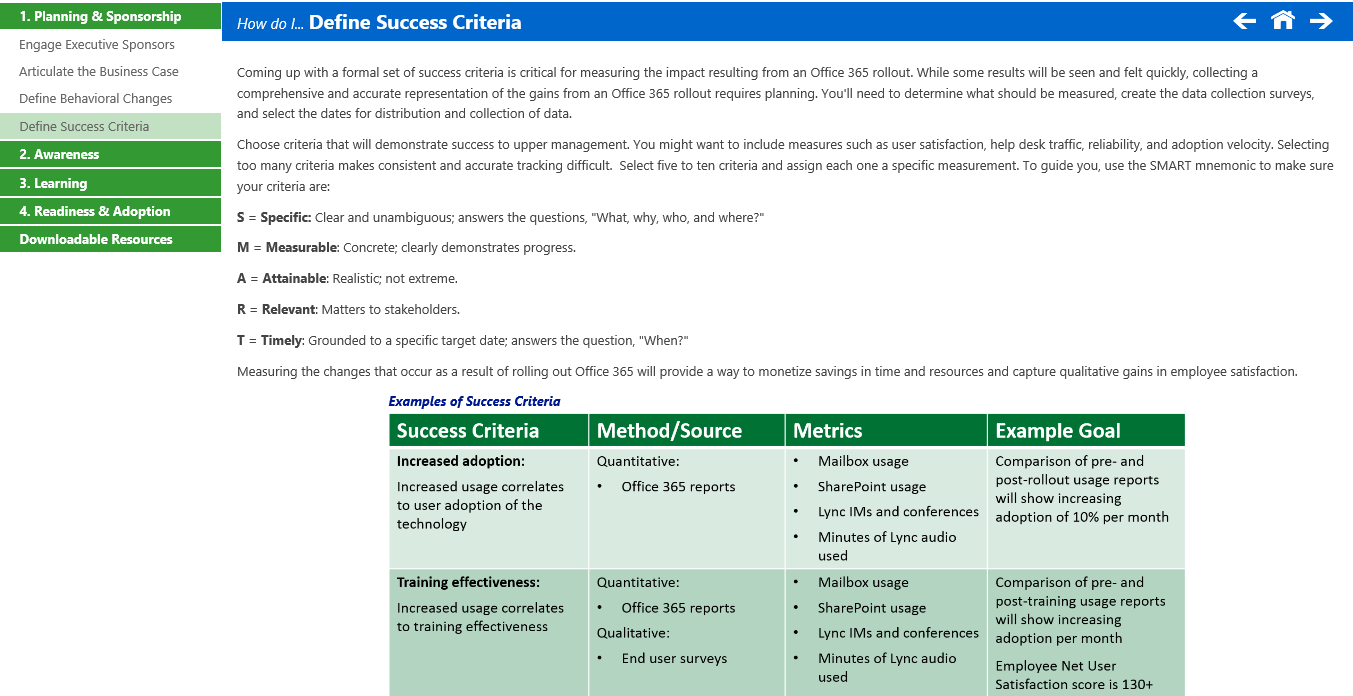 FastTrack Pilots 
IT Pro Experience
An IT Pro first run experience that allows them to help get their end users started with Scenario driven activities and Pilot success criteria.
FastTrack Tasks/Pilot Project Plan
Change Management Guidance
Technical Training Labs
Video Learning
Test Your Knowledge / Exam Preparation
Management of Pilot Scenarios and Pilot Users
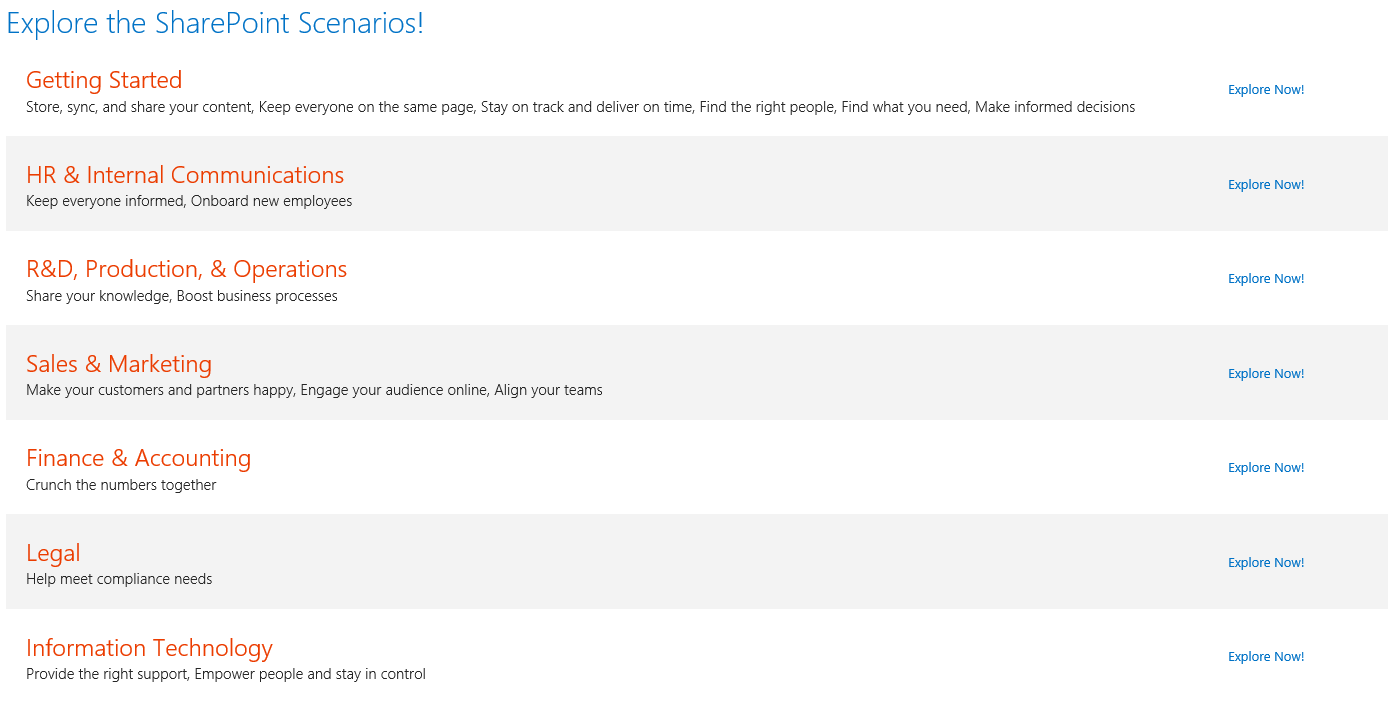 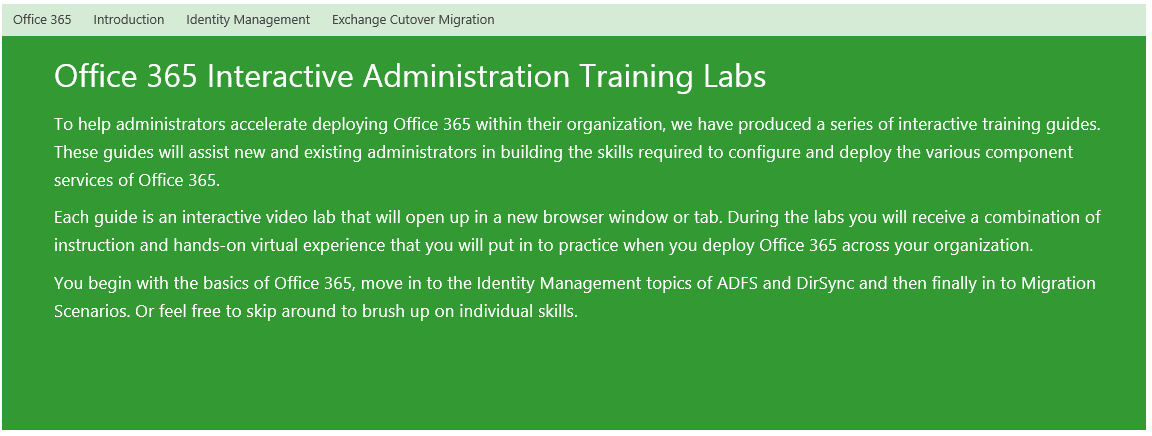 FastTrack Pilots 
IT Pro Experience
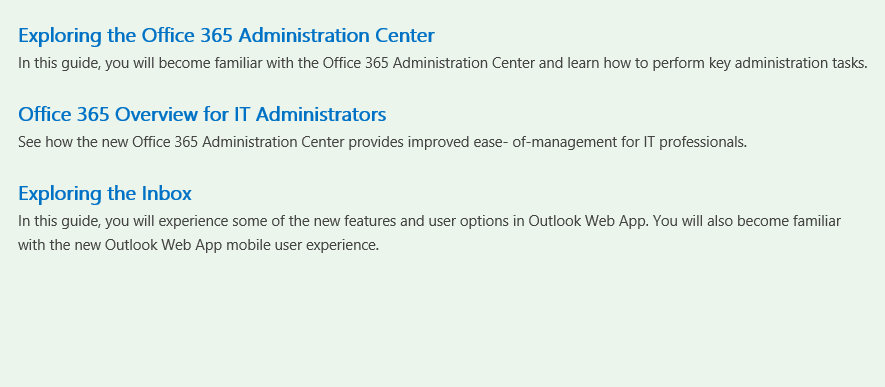 An IT Pro first run experience that allows them to help get their end users started with Scenario driven activities and Pilot success criteria.
FastTrack Tasks/Pilot Project Plan
Change Management Guidance
Technical Training Labs
Video Learning
Test Your Knowledge / Exam Preparation
Management of Pilot Scenarios and Pilot Users
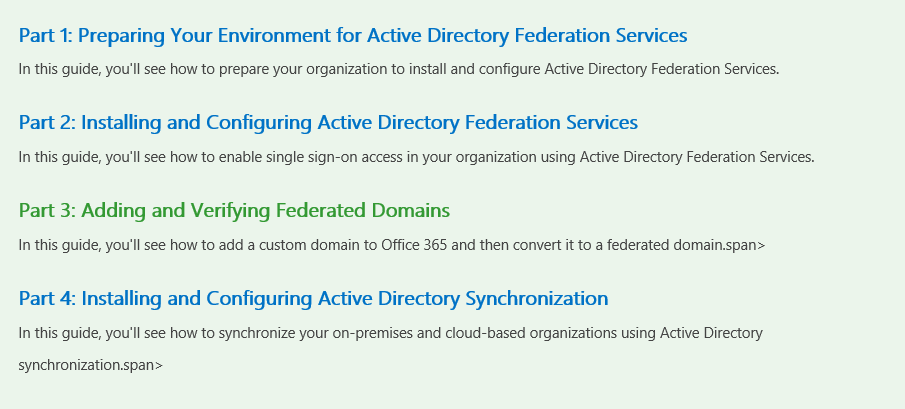 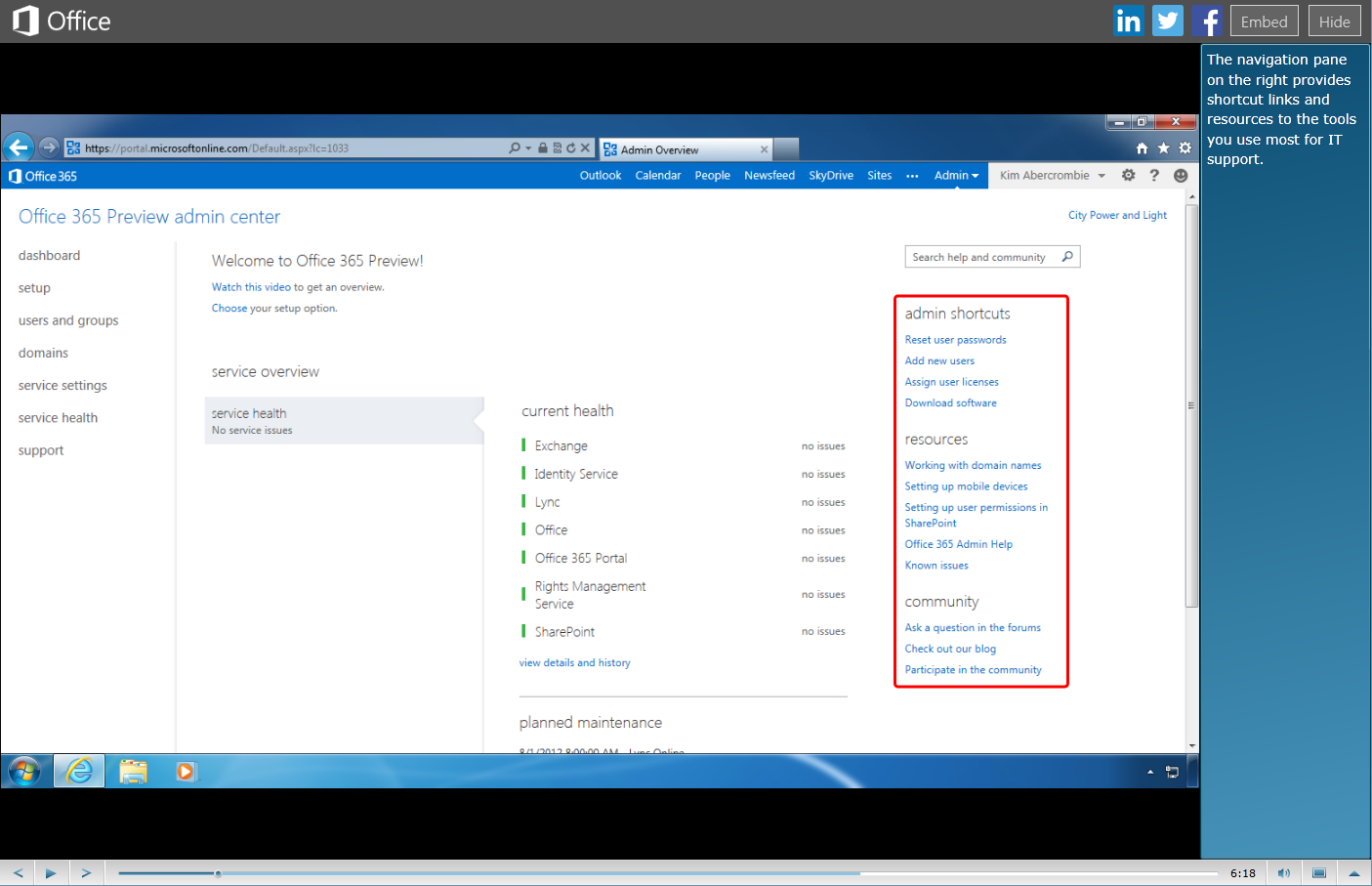 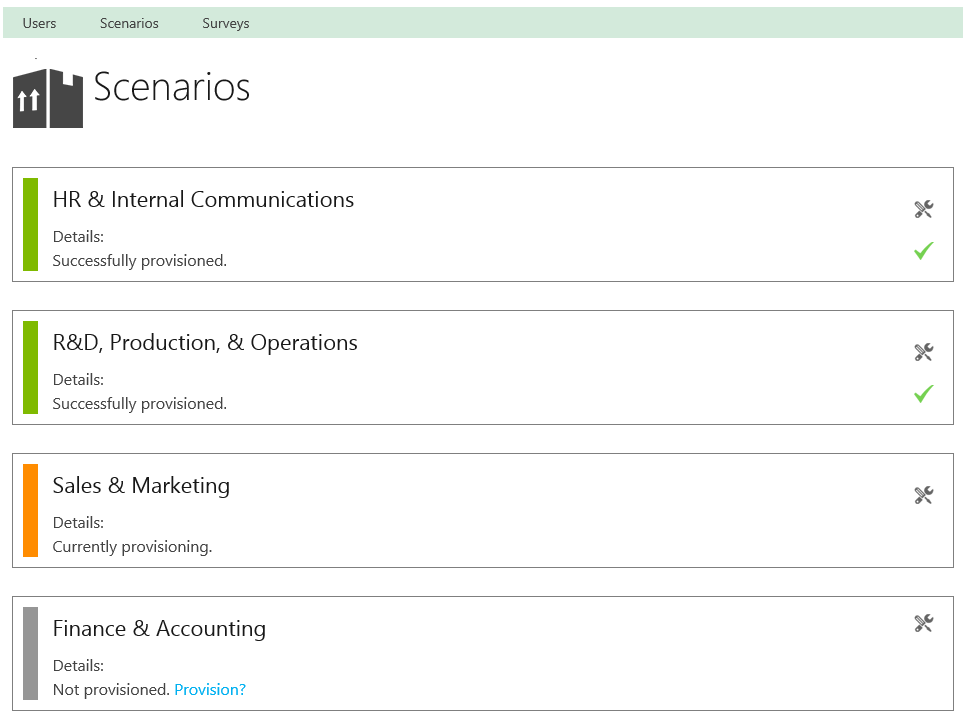 FastTrack Pilots 
IT Pro Experience
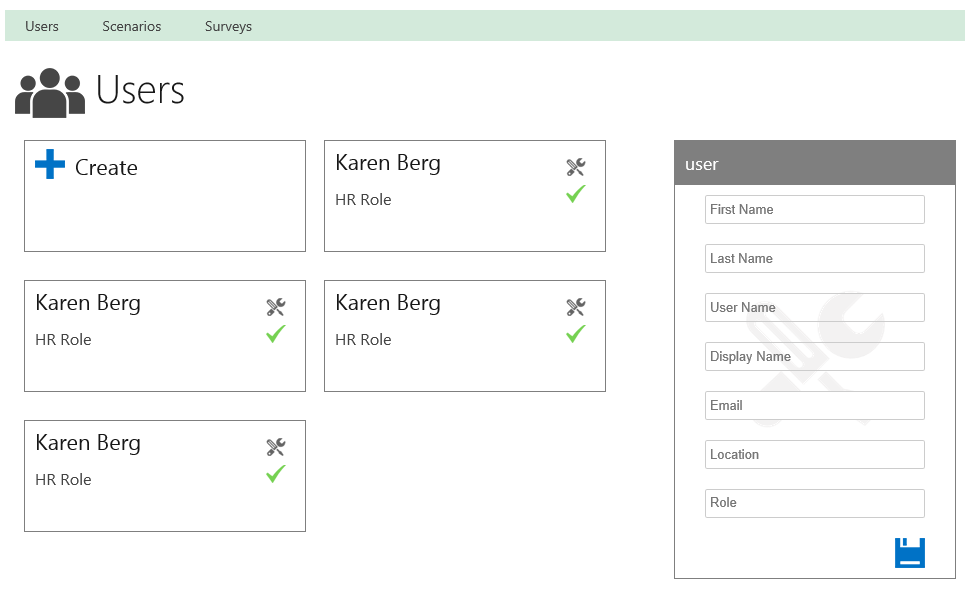 An IT Pro first run experience that allows them to help get their end users started with Scenario driven activities and Pilot success criteria.
FastTrack Tasks/Pilot Project Plan
Change Management Guidance
Technical Training Labs
Video Learning
Test Your Knowledge / Exam Preparation
Management of Pilot Scenarios and Pilot Users
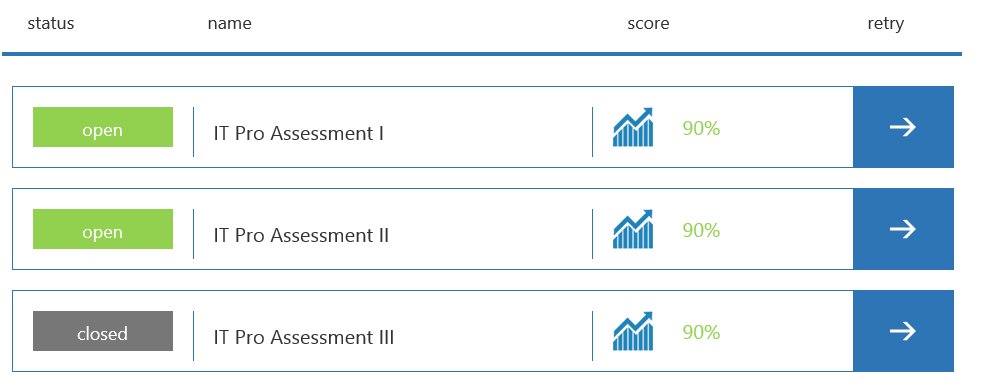 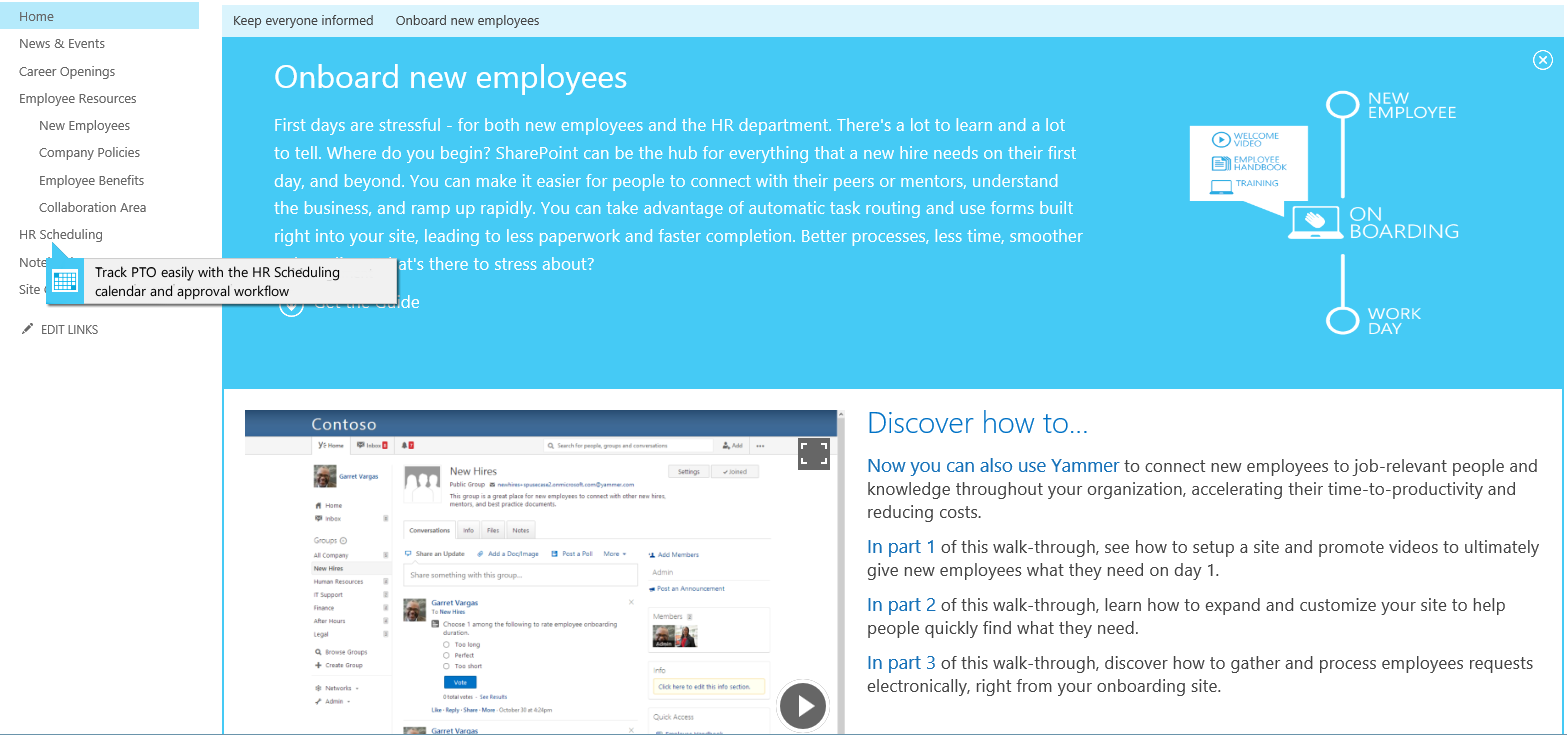 FastTrack Pilots 
End User Experience – Pilot Scenarios
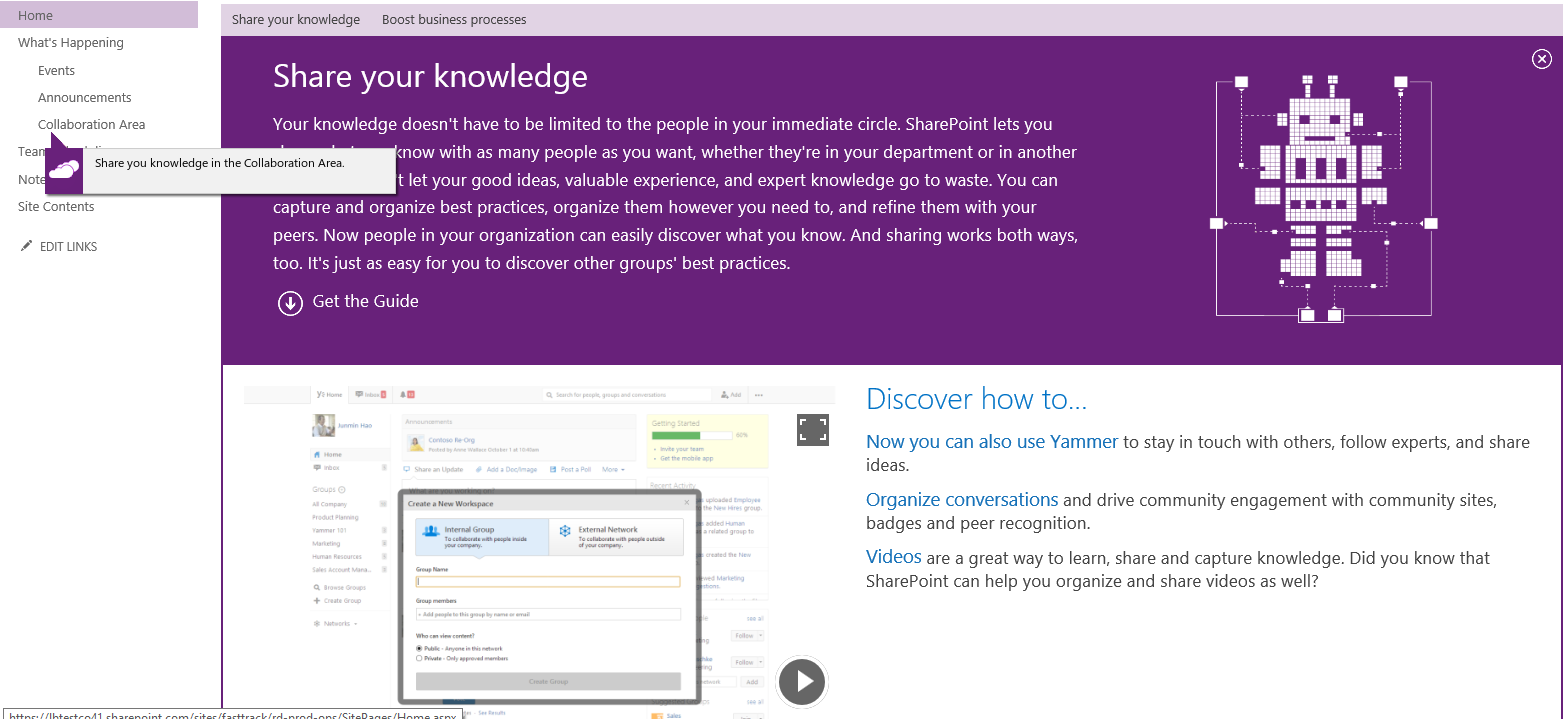 Drive the success of your customer’s FastTrack Pilots with end user adoption and feedback.  Scenarios, Videos, Guides, and DIY Click-thru’s.
Focused scenarios
HR & Internal Communications
R&D, Product, & Operations
Sales and Marketing
Finance and Accounting
Legal
Information Technology
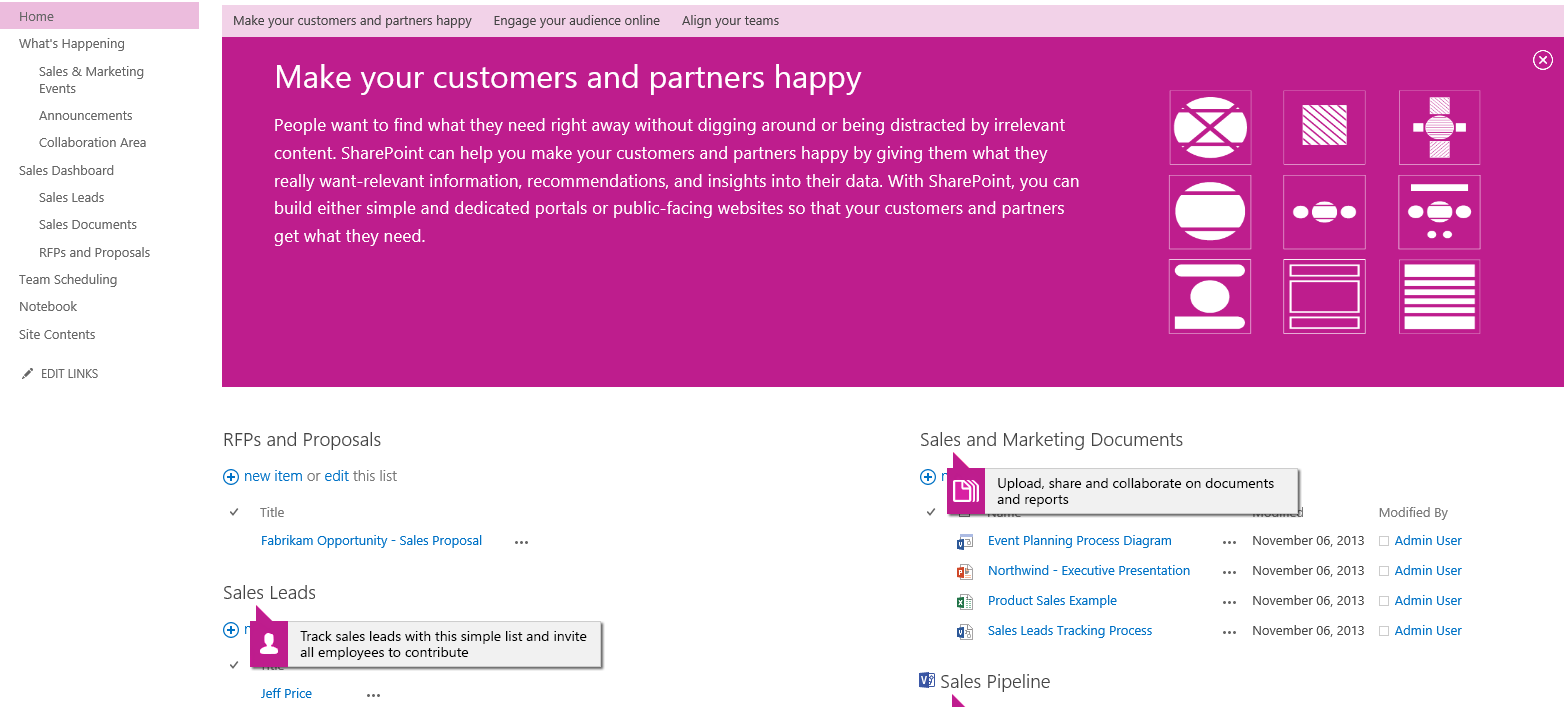 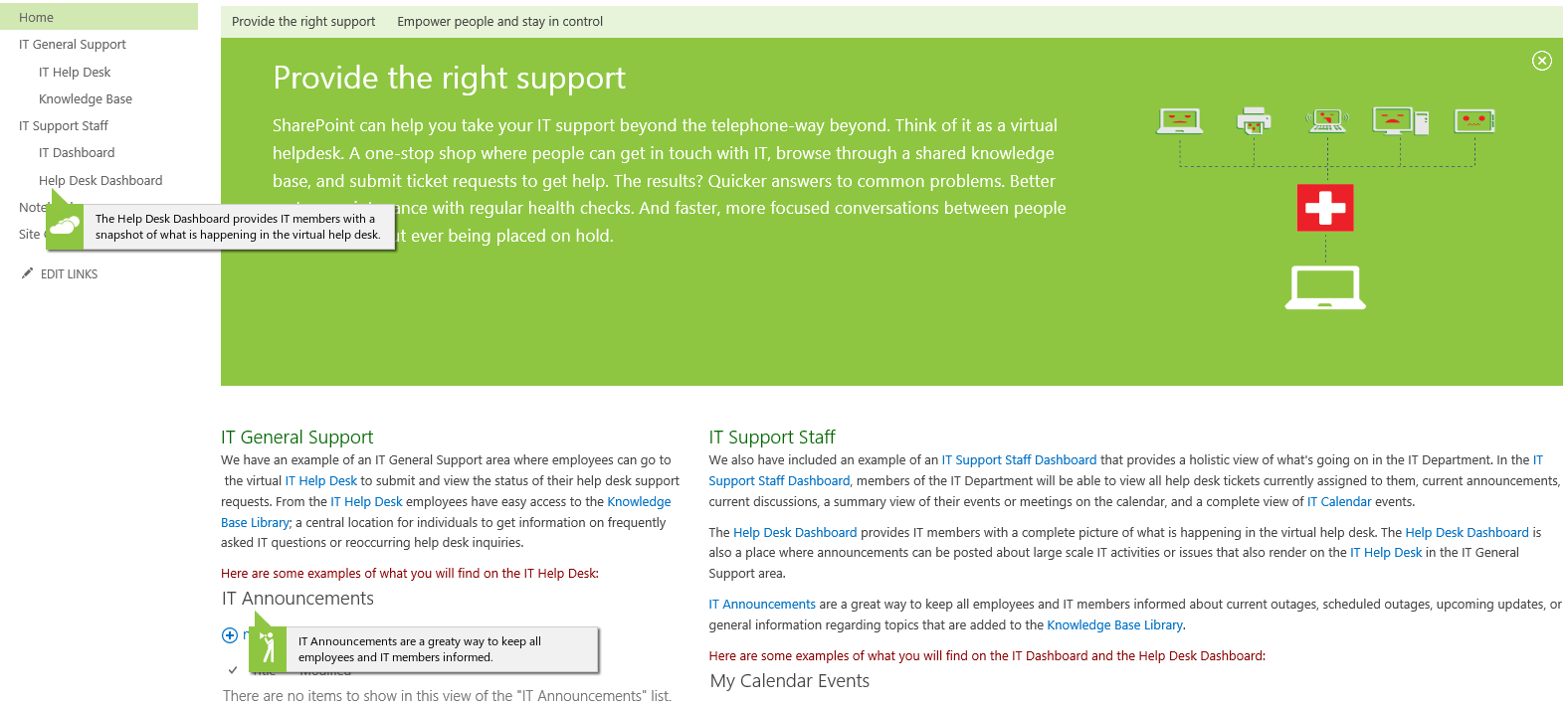 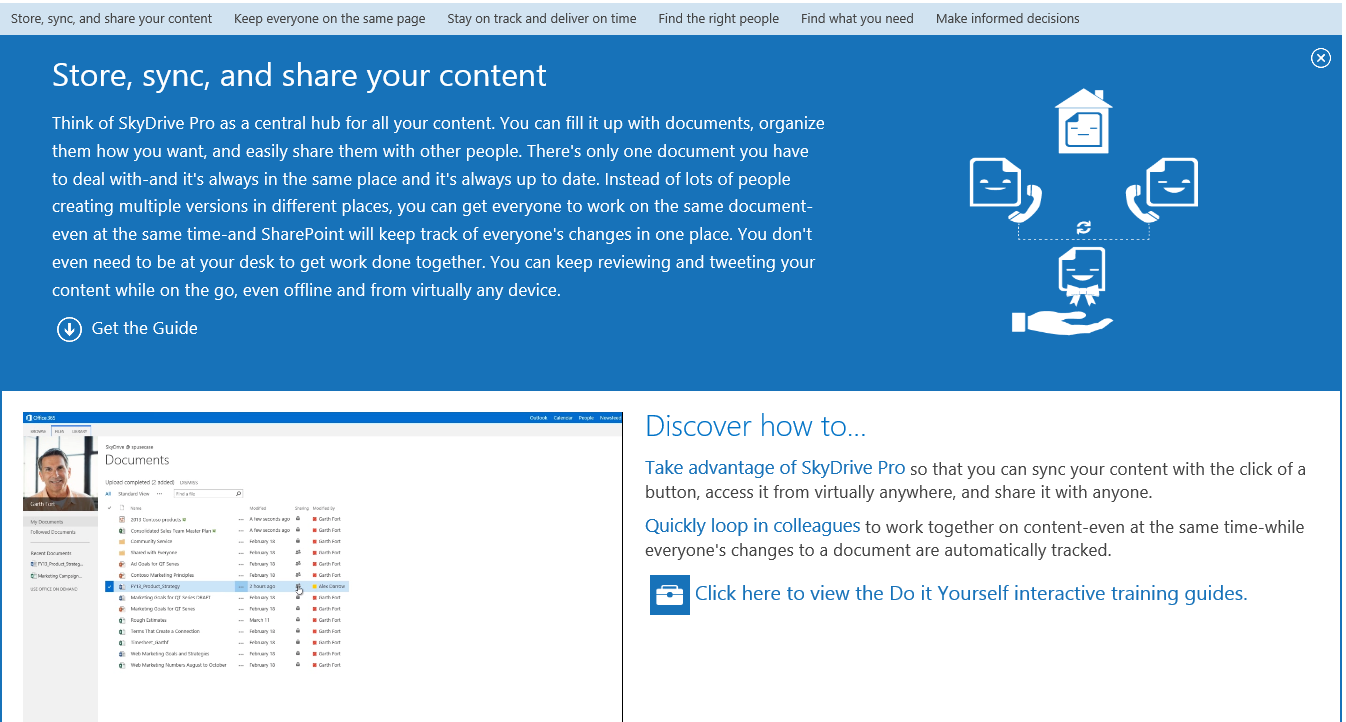 FastTrack Pilots 
End User Experience – Getting Started
Get end users started off with the best resources.  Guidance, videos, guides, and DIY Click-thru’s across all of the Office 365 products and services.
Store, sync, and share your content
Keep everyone on the same page
Stay on track and deliver on time
Find the right people
Find what you need
Make informed decisions
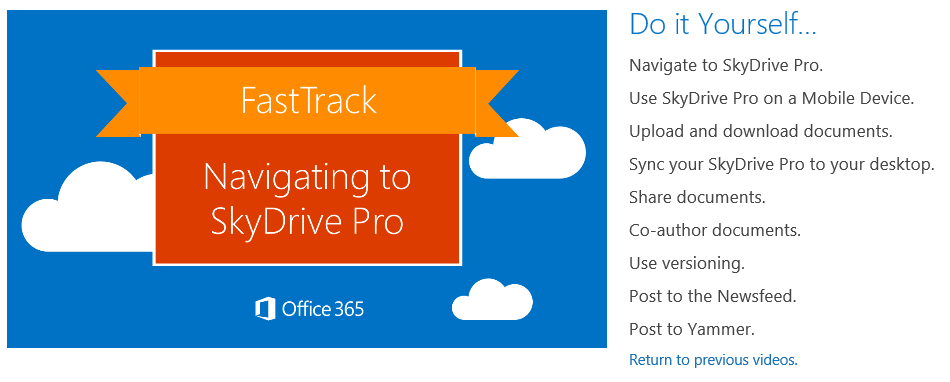 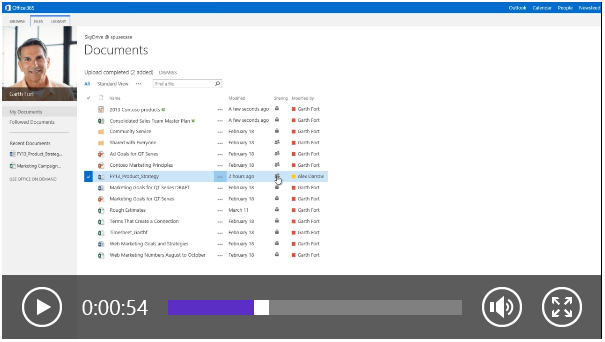 Short and easy to consume videos across all Office 365 products and services.

These are end user focused and specific for each product category.
FastTrack Pilots 
End User Experience – Video Learning
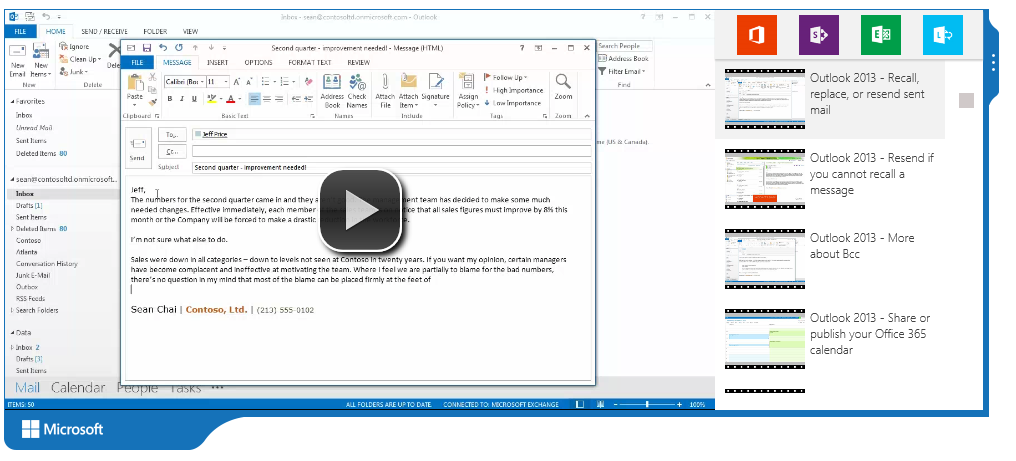 These videos help your customer learn the skills necessary to productively communicate and collaborate using Office 365.
Your customer can explore hundreds of videos by filtered category using the video player below.
For further filtering options open the category drawer on the right side using the tab with three dots on it.
The end user does not have to leave the FastTrack SharePoint site collection to watch videos and find help.

Videos are curated and categorized from Office.com and the Office WW Technical Marketing Team video libraries, all hosted in Azure so they do not take up space within the tenant.
Demo
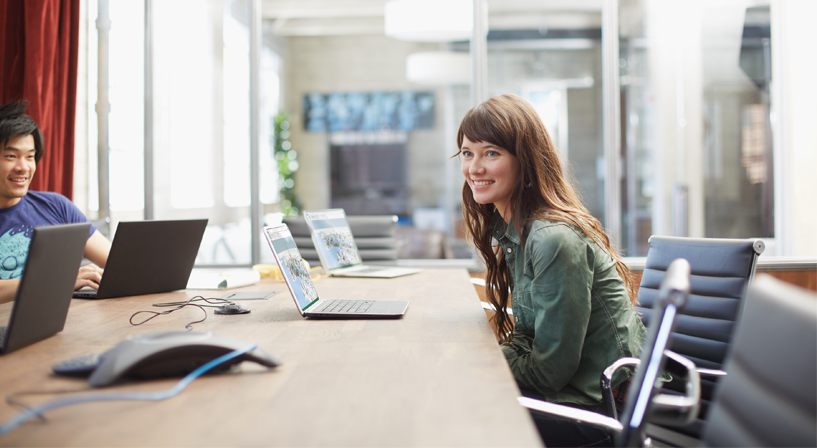 Get Started with FastTrack

Go to http://aka.ms/fasttrackmva

Enter the Promo Code “MVA2014”

Start your Office 365 experience

Provision scenarios to pilot members
Get direct feedback from our users and improve scenarios on your needs
Utilize guided deployment plans and change management resources
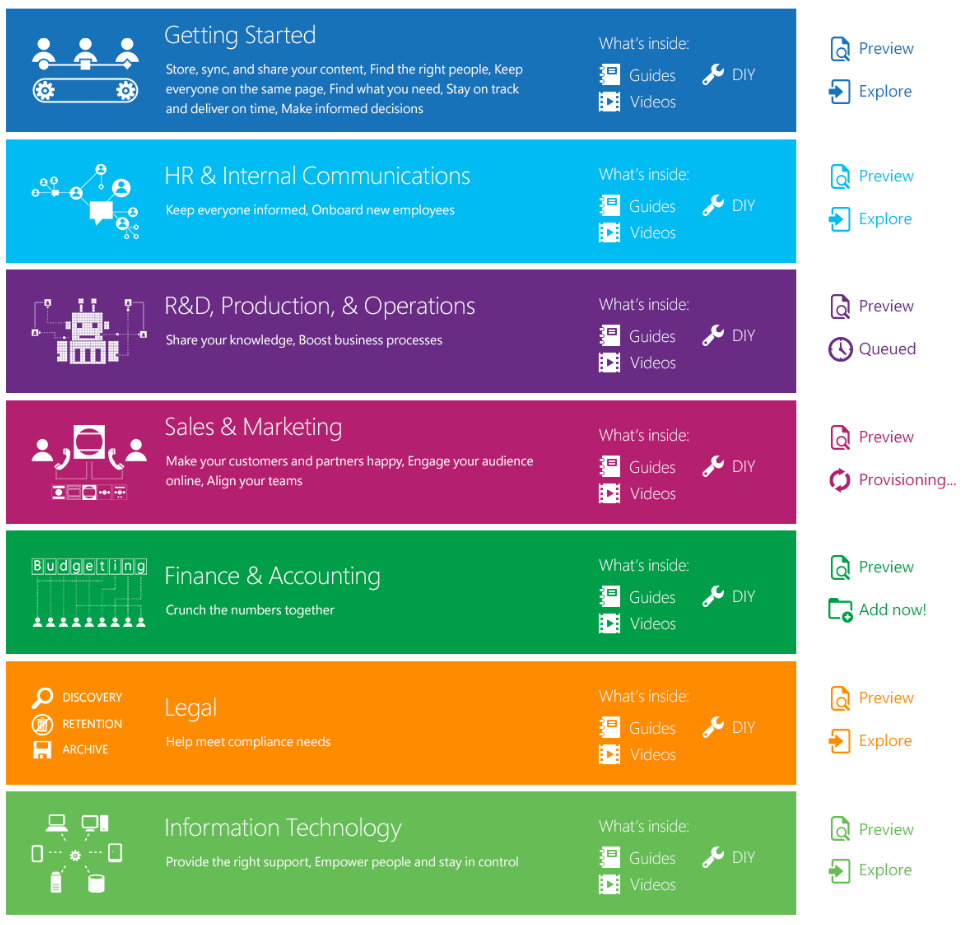 Pilot – what’s required
Simple requirements
Easy to start or stop
What you need to connect
Network access to service from client end points over ports 80 and 443
Network bandwidth capacity
Network
Mail
Connect to existing mail for the pilot
POP3 or IMAP4 protocol support for pilot users to use Connected Accounts
Clients
Pilot user access
Web client – minimum browser
Office 365 Pro Plus – clients running Windows 7 +
Deploy Experience – what’s added
Setup in days
Adds on-premises integration
Pilot user and info is sustained
IT driven migration
Mail migration that best fits environment
Integrated identity management
Sign-on with the same user and password as on premises
Sign-on
Mail
Integrated mail flow and migration
Global address list 
Full mail content migration – mail, calendar, contacts
From Others
User migration (PST import) or IMAP Migration
New mail file
From EX 2007/03 Mail Servers 
Staged mail migration
New mail file download
From EX 2010 Mail Servers
Managed mail moves (MRS)
Free/busy cross premises
Use existing OST
Collaboration
Sharing and working with others
Lync business partner federation
Site governance and provisioning support
Setup of Apps for Office corporate app catalog
Clients
IT managed client productivity
Office 365 ProPlus deployed to user desktop via IT process
Mobile
Managed mobile connectivity
Send and receive mail from mobile device as on-prem email
Administration
Control & monitor
Data loss prevention configuration (limited)
Exchange Online Protection mail protection configuration (limited)
Deploy Identity Scenario
Cloud Identity
Directory & Password Synchronization
Federated Identity
Pilot
Deploy
Enhance
1
2
3
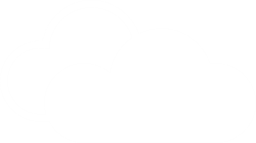 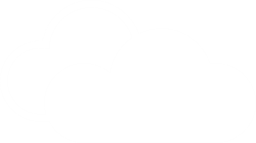 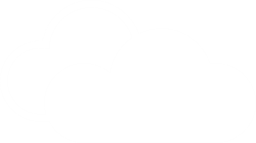 Windows Azure Active Directory
Windows Azure Active Directory
Windows Azure Active Directory
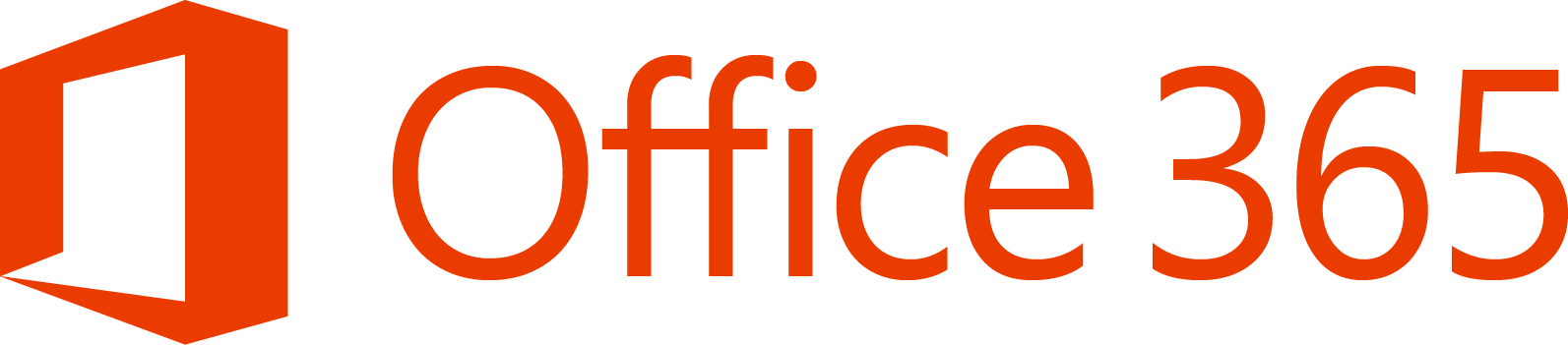 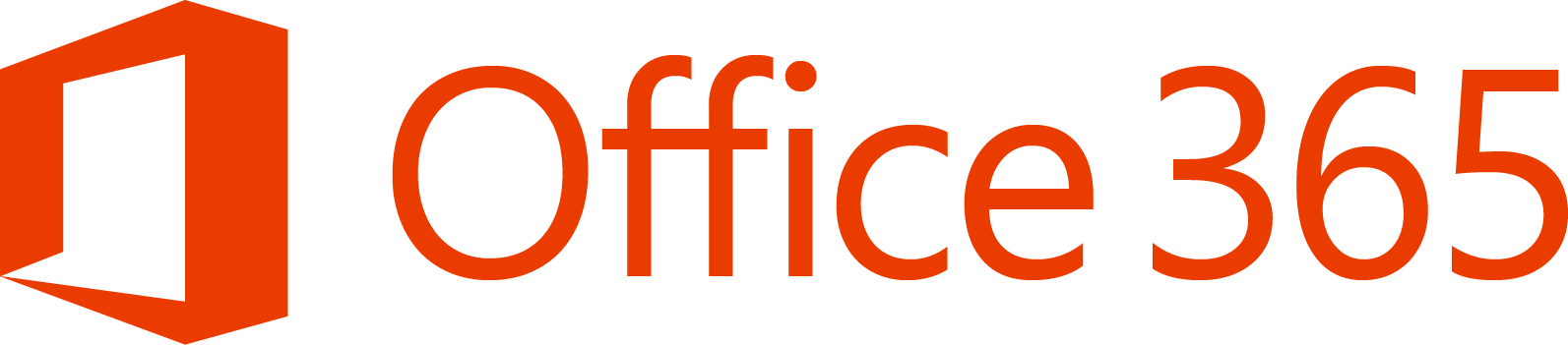 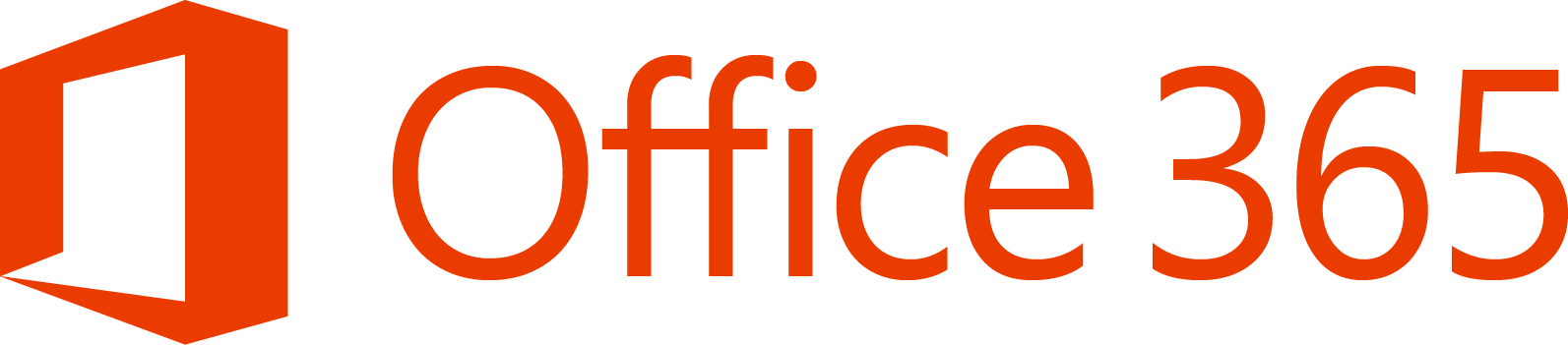 Dirsync & Password Sync
Federation
Directory Sync
On-Premises Identity
On-Premises Identity
Single federated identity and credentials
Single identity in the cloud
Single identity without federation
FastTrack Step 2 Migration Options
* Additional options available with tools from migration partners
Deploy – what’s required
Unique requirements per mail platform
Dedicated customer IT team
Change management readiness
Identity
What’s Required
Directory Sync server/s
AD meets service requirements for hygiene
Same password on-prem and in cloud via password sync
Network
What you need to connect
Network access to service from client end points
Network bandwidth availability
Access to maintain DNS entries for share domains
Mail
Required to setup and migrate
Admin access
From Others
PST requirement
From EX 2007/03 Mail Servers 
Outlook Anywhere Access
From EX 2010 Mail Servers
Exchange 2010 SP3
Certificates - public
Clients
Required to connect and deploy
Web client – minimum browser
Office 365 Pro Plus – clients running Windows 7 +
Enhance - What’s added
Adds scenarios
Extended durations
Customer specific implementation
Ability to add to deployed clients at point in the future
Sign-on
Advanced integration
Single sign-on / ADFS
3rd Party identity providers – “Works with program”
Mail
Advance migration scenarios
Notes migrations
Hybrid Exchange for 2007 or 2003
Collaboration
Advanced integration and solution building
Lync or SharePoint hybrid
SharePoint solutions – including BCS, Duet, etc.
Clients
Advanced client management capabilities
Virtual desktop and virtual application scenarios
Mobile
Connect to the service
Blackberry Enterprise Sever integration
Administration
Leverage advanced service controls
Data loss prevention configuration 
Exchange Online Protection mail protection configuration
Deploy Identity Scenario
Cloud Identity
Directory & Password Synchronization
Federated Identity
Pilot
Deploy
Enhance
1
2
3
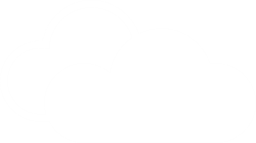 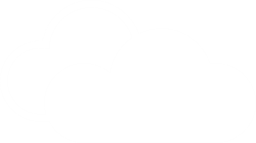 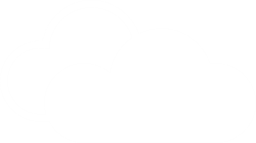 Windows Azure Active Directory
Windows Azure Active Directory
Windows Azure Active Directory
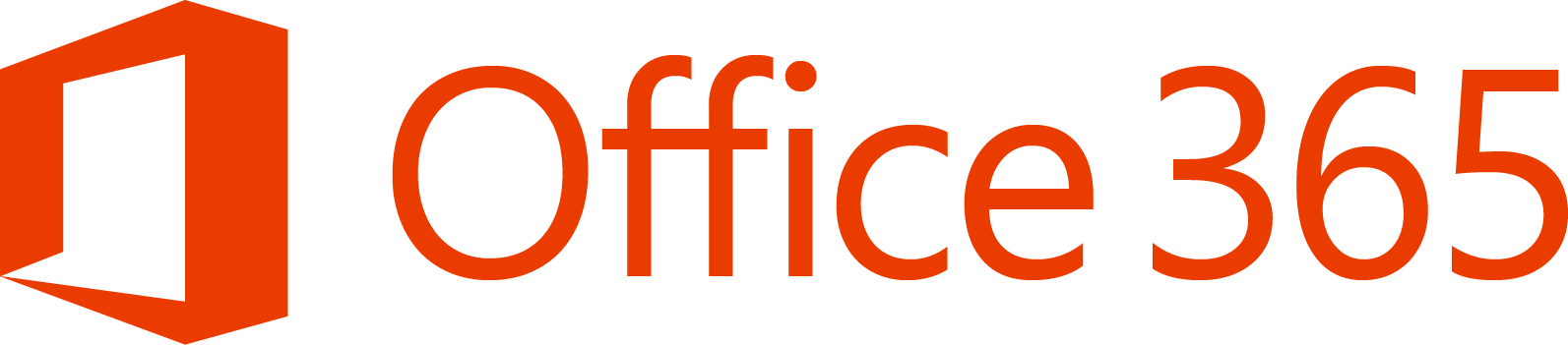 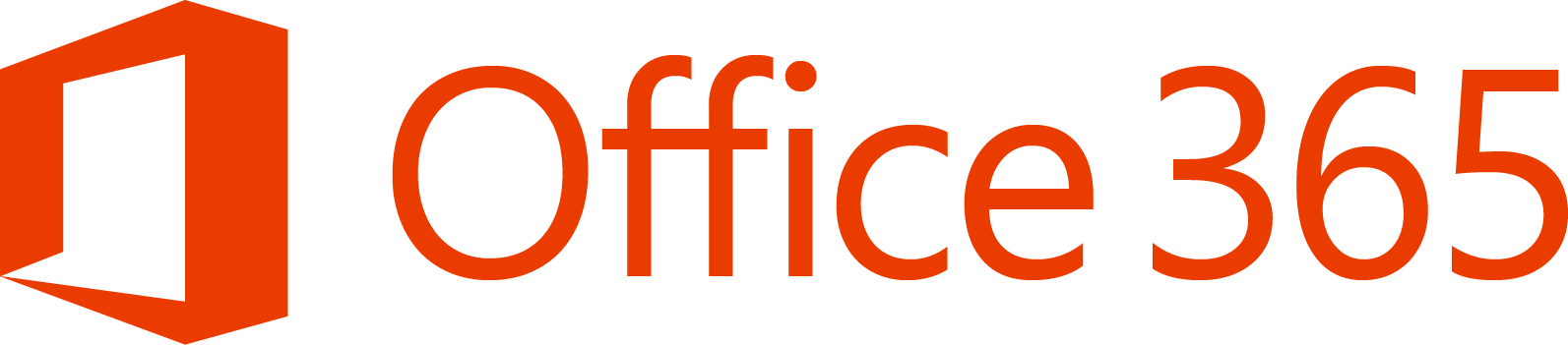 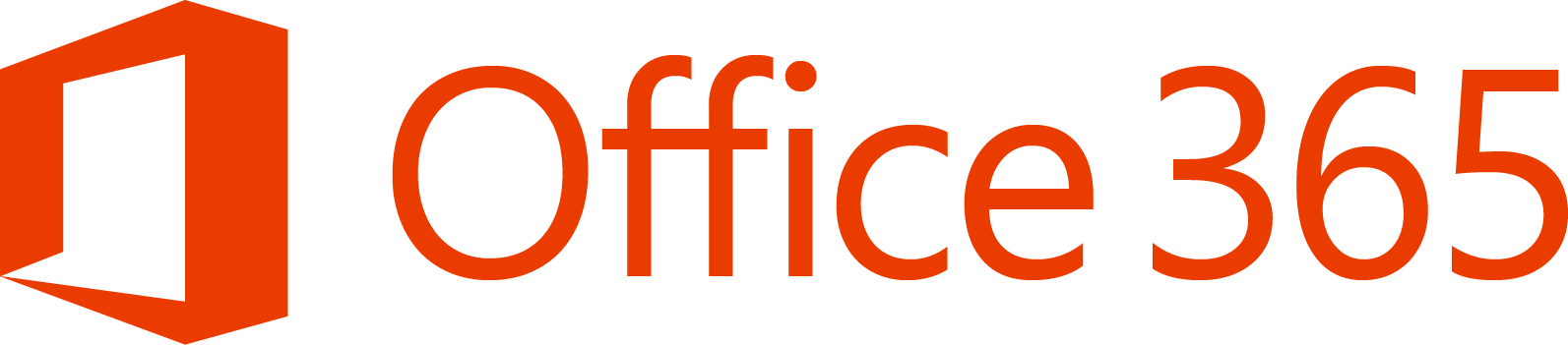 Dirsync & Password Sync
Federation
Directory Sync
On-Premises Identity
On-Premises Identity
Single federated identity and credentials
Single identity in the cloud
Single identity without federation
Federation options
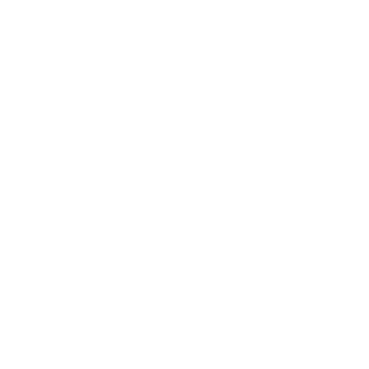 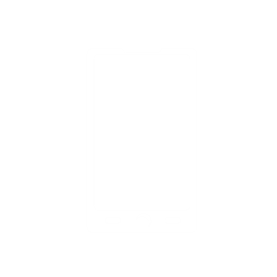 ADFS
Works with AD
Third-party STS
Works with AD & Non-AD
Shibboleth (SAML*)
Works with AD & Non-AD
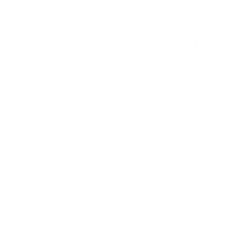 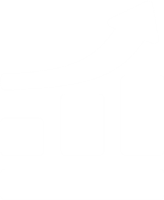 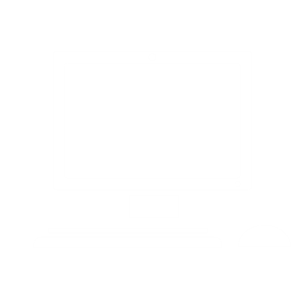 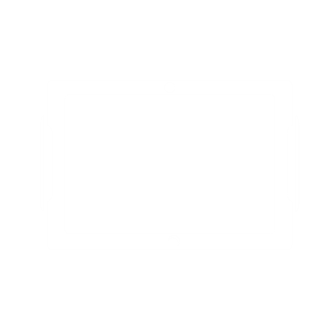 Suitable for medium, large enterprises including educational organizations
Recommended option for Active Directory (AD) based customers
Single sign-on
Secure token based authentication
Support for web and rich clients
Microsoft supported
Phonefactor can be used for two factor auth
Works for Office 365 Hybrid Scenarios
Requires on-premises servers, licenses & support
Suitable for medium, large enterprises including educational organizations
Recommended where customers may use existing non-ADFS Identity systems with AD or Non-AD
Single sign-on
Secure token based authentication
Support for web and rich clients 
Third-party supported
Phonefactor can be used for two factor auth
Works for Office 365 Hybrid Scenarios
Requires on-premises servers, licenses & support
Verified through ‘works with Office 365’ program
Works for Office 365 Hybrid Scenarios
Suitable for educational organizations 
Recommended where customers may use existing non-ADFS Identity systems
Single sign-on
Secure token based authentication
Support for web clients and outlook only
Microsoft supported for integration only, no shibboleth deployment support
Requires on-premises servers & support
Works with AD and other directories on-premises
Compliance: Email archiving and retention
Preserve
In-Place Archive
Governance
Hold
eDiscovery
Secondary mailbox with separate quota
Managed through EAC or PowerShell
Available on-premises, online, or through EOA
Capture deleted and edited email messages
Time-Based In-Place Hold 
Granular Query-Based In-Place Hold
Optional notification
Automated and time-based criteria
Set policies at item or folder level
Expiration date shown             in email message
Web-based eDiscovery Center and multi-mailbox search
Search primary, In-Place Archive, and recoverable items
Delegate through roles-based administration
De-duplication after discovery
Auditing to ensure controls are met
Search
Pilot
Deploy
Enhance
1
2
3
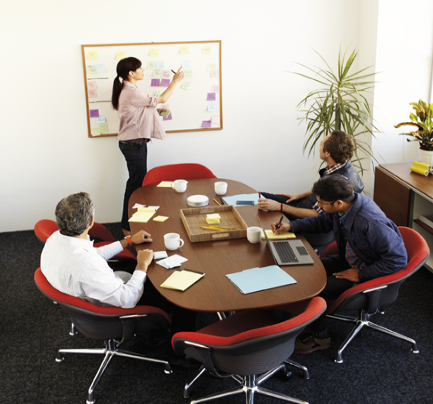 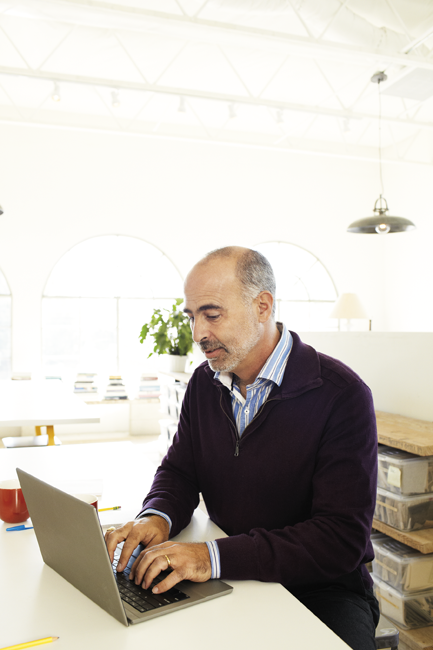 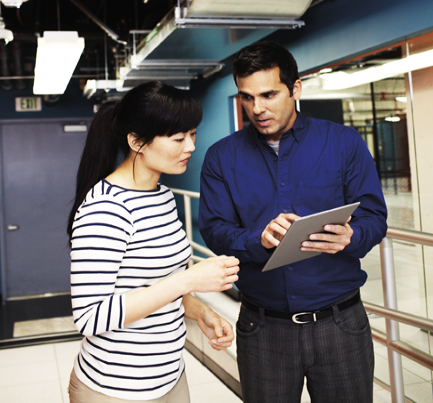 Experience Value Early
New Cloud Experience
Real World Benefits
Broad Production Use
Full Feature Value
Meet your needs
Exchange, SharePoint & Lync Online, Office ProPlus, Yammer, and WA Active Directory
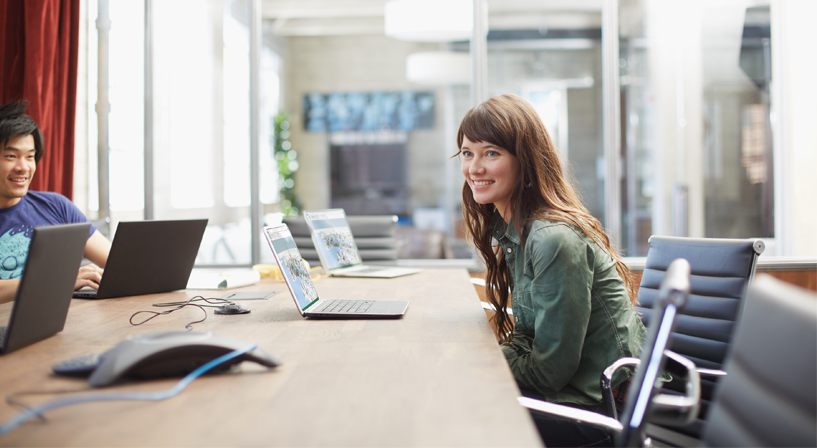 Get Started with FastTrack

Go to http://aka.ms/fasttrackmva

Enter the Promo Code “MVA2014”

Start your Office 365 experience

Provision scenarios to pilot members
Get direct feedback from our users and improve scenarios on your needs
Utilize guided deployment plans and change management resources
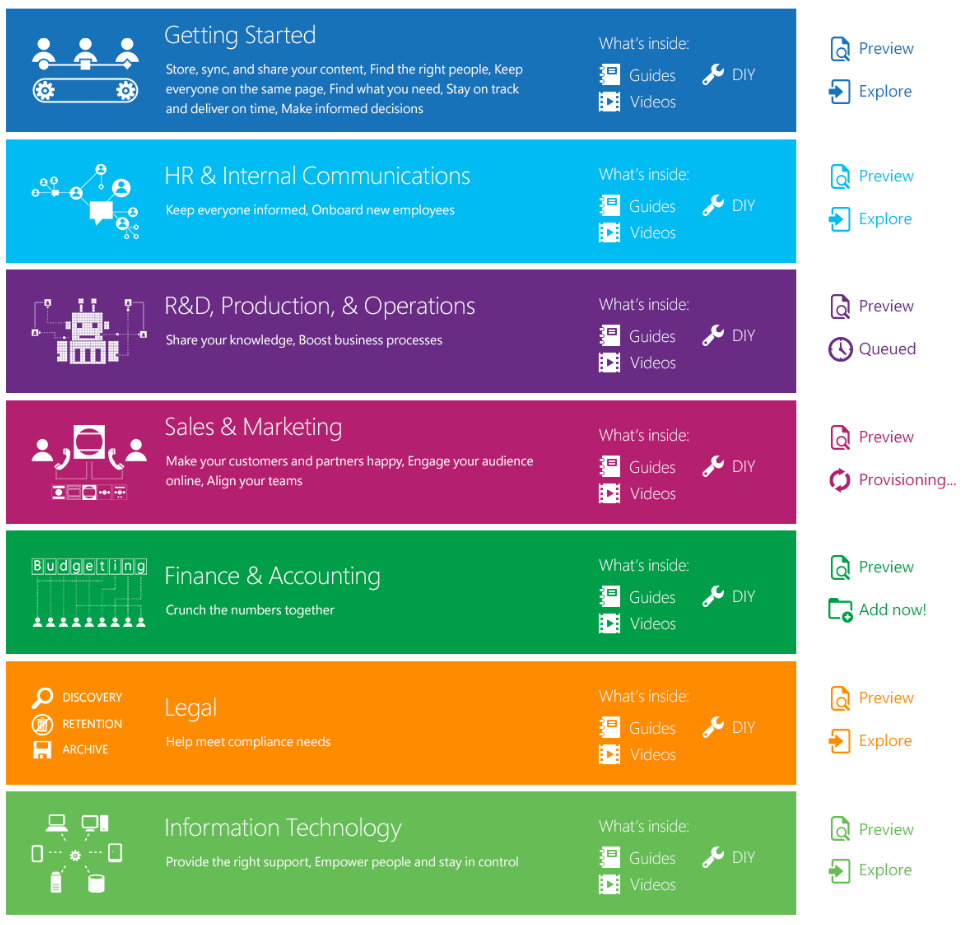 Resources
31
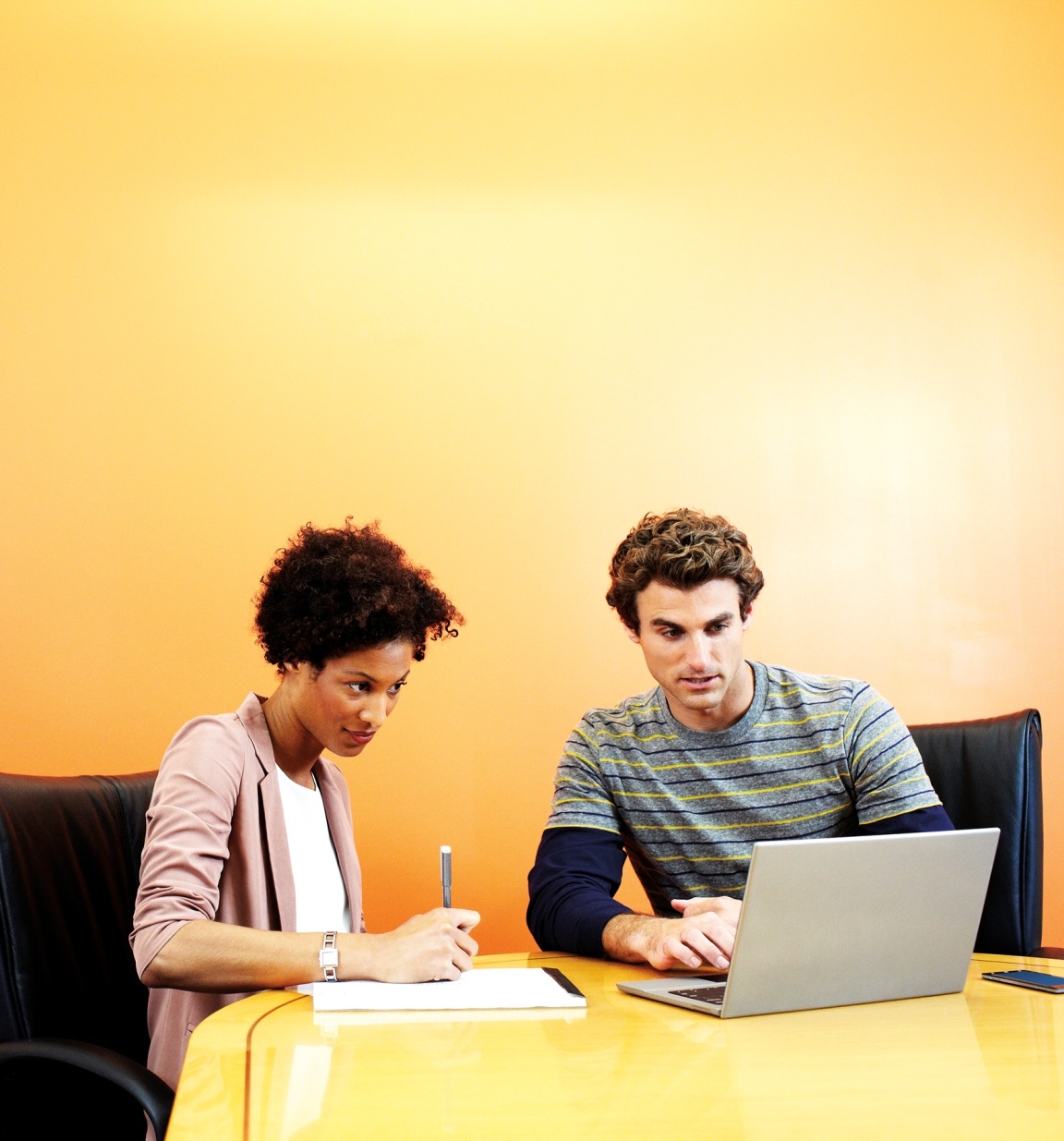 Summary
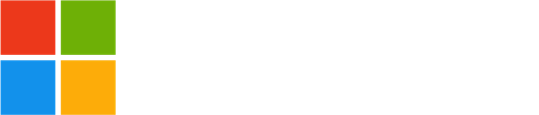 © 2013 Microsoft. All rights reserved. Microsoft, Windows and other product names are or may be registered trademarks and/or trademarks in the U.S. and/or other countries. The information herein is for informational purposes only and represents the current view of Microsoft Corporation as of the date of this presentation.  Because Microsoft must respond to changing market conditions, it should not be interpreted to be a commitment on the part of Microsoft, and Microsoft cannot guarantee the accuracy of any information provided after the date of this presentation.  MICROSOFT MAKES NO WARRANTIES, EXPRESS, IMPLIED OR STATUTORY, AS TO THE INFORMATION IN THIS PRESENTATION.